Name: ______________________
Classroom Hunt
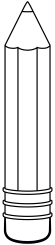 pencils
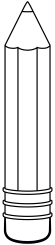 crayons
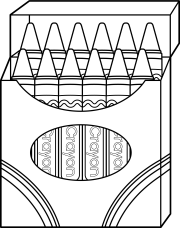 library
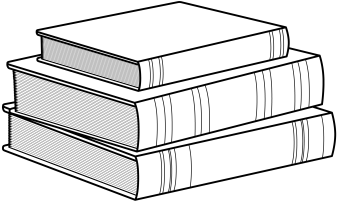 clock
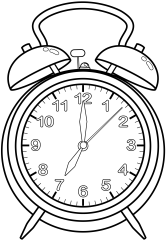 glue
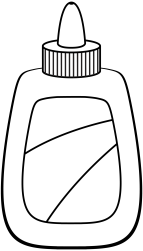 computer
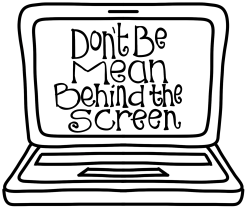 © www.thecurriculumcorner.com
Name: ______________________
Exploring the school
© www.thecurriculumcorner.com
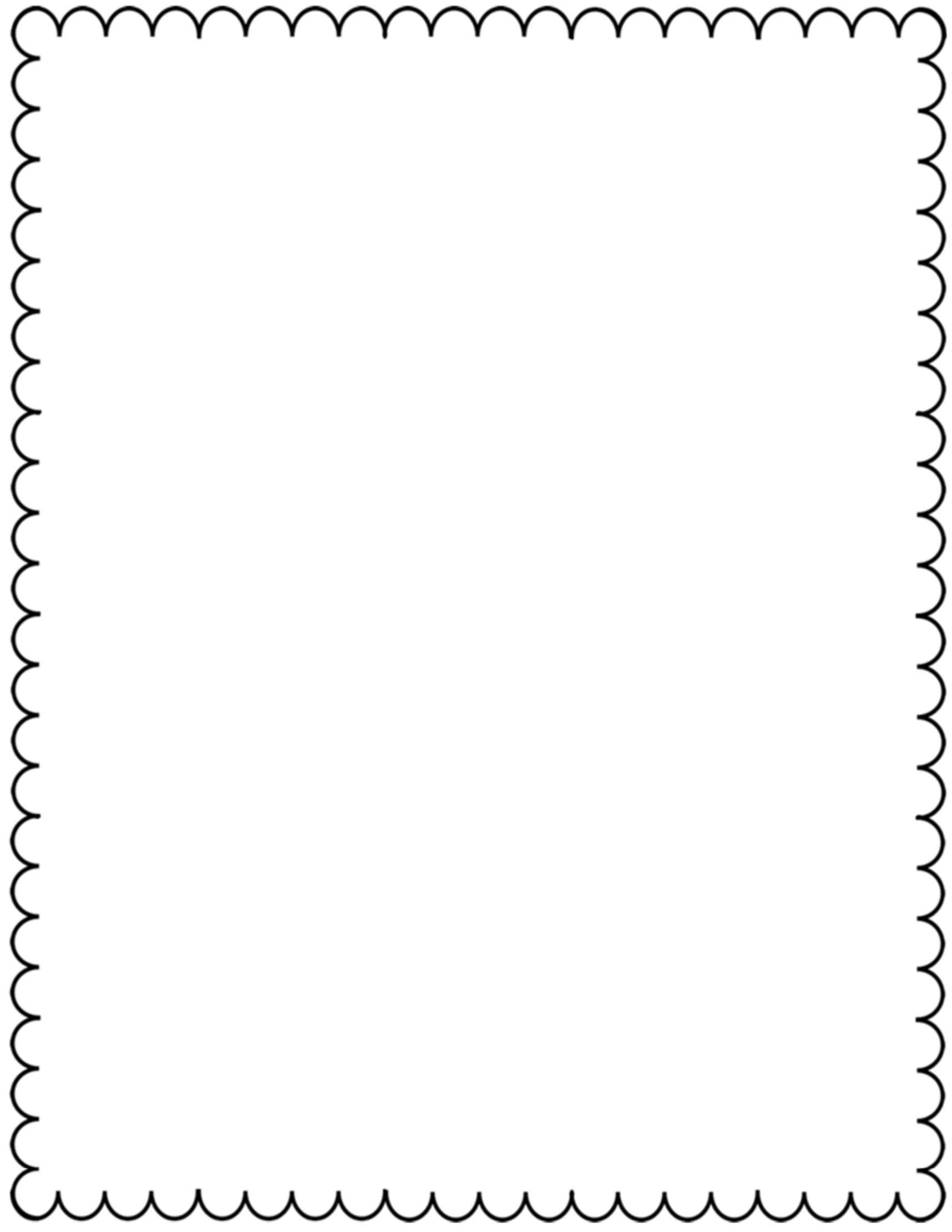 Welcome to Our Room!
© www.thecurriculumcorner.com
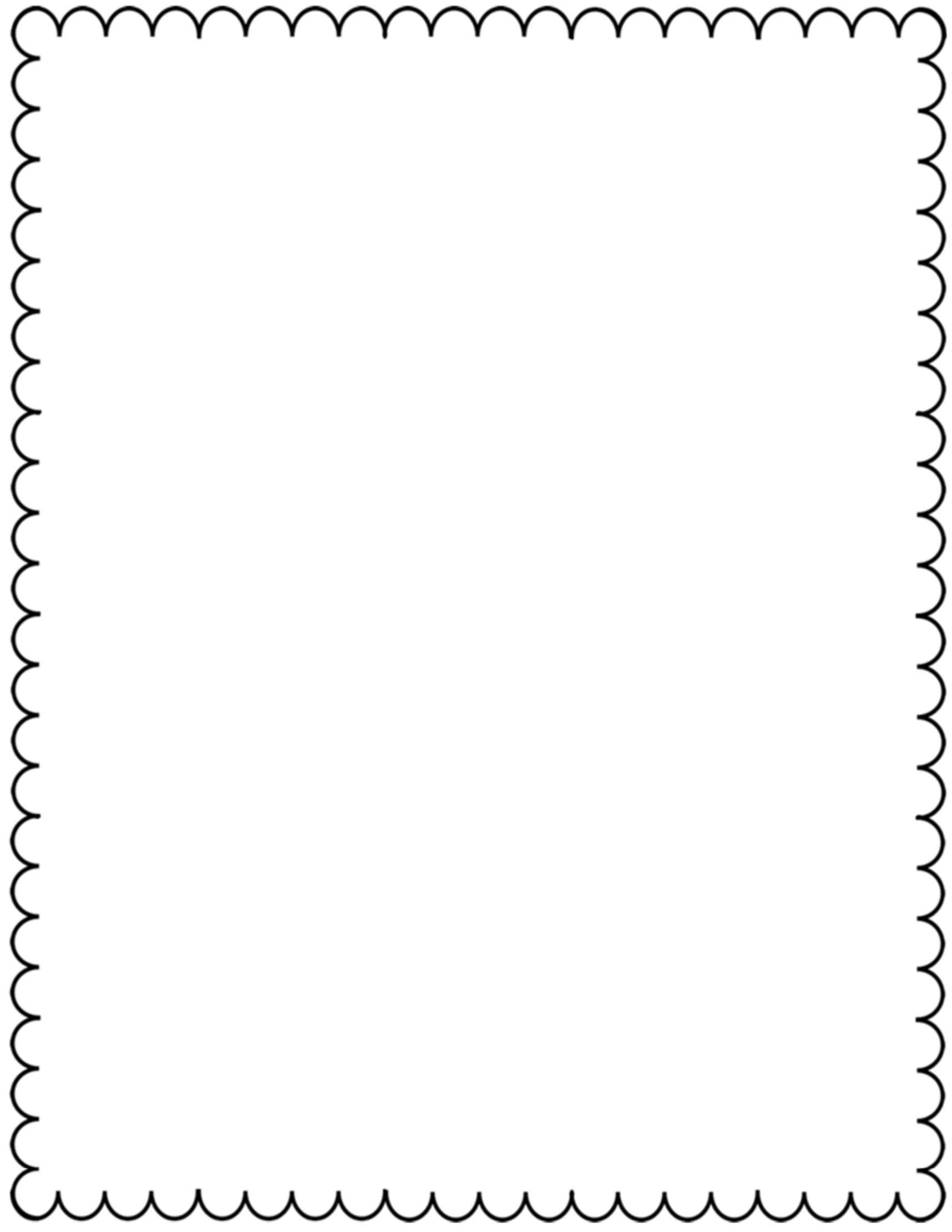 Welcome to Our Room!
© www.thecurriculumcorner.com
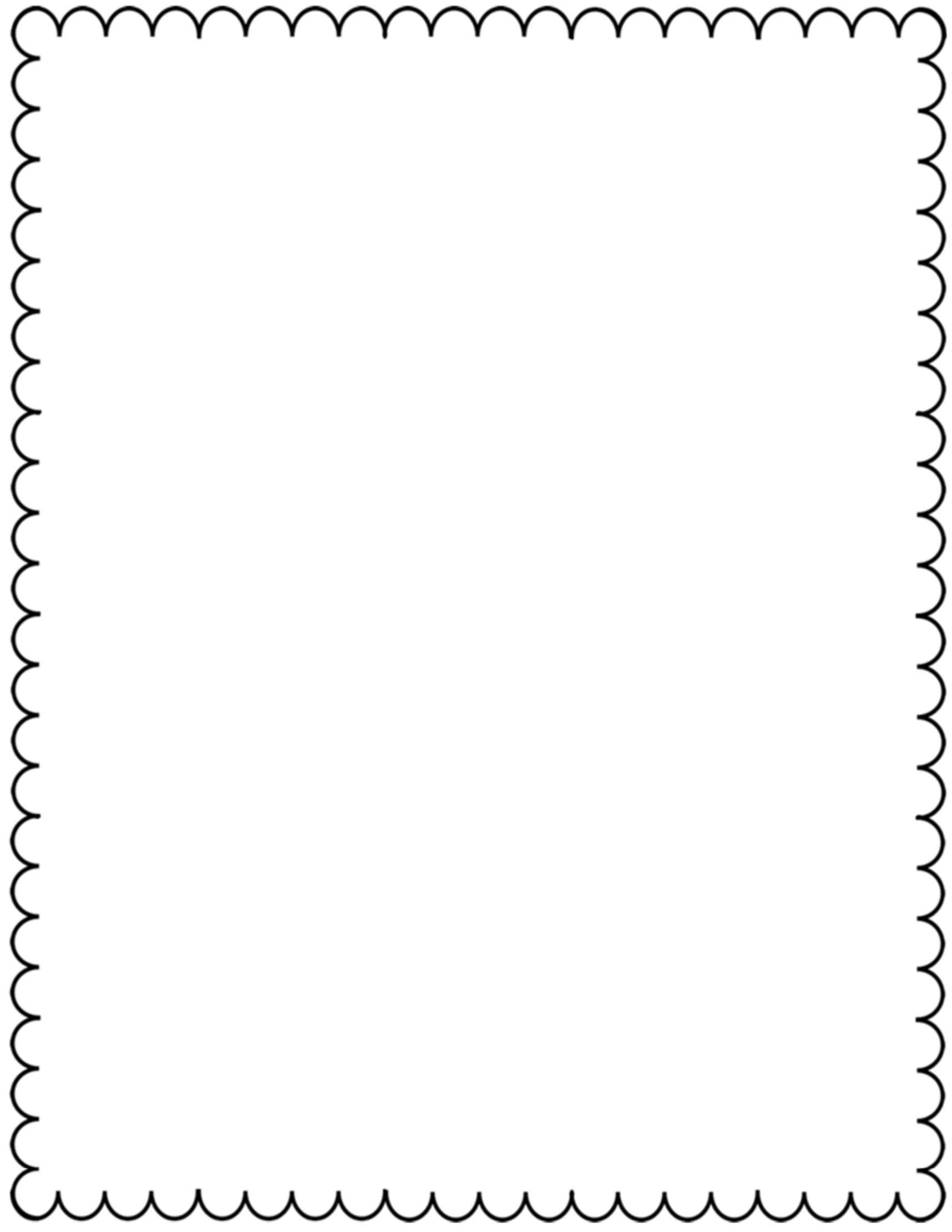 Volunteer!
© www.thecurriculumcorner.com
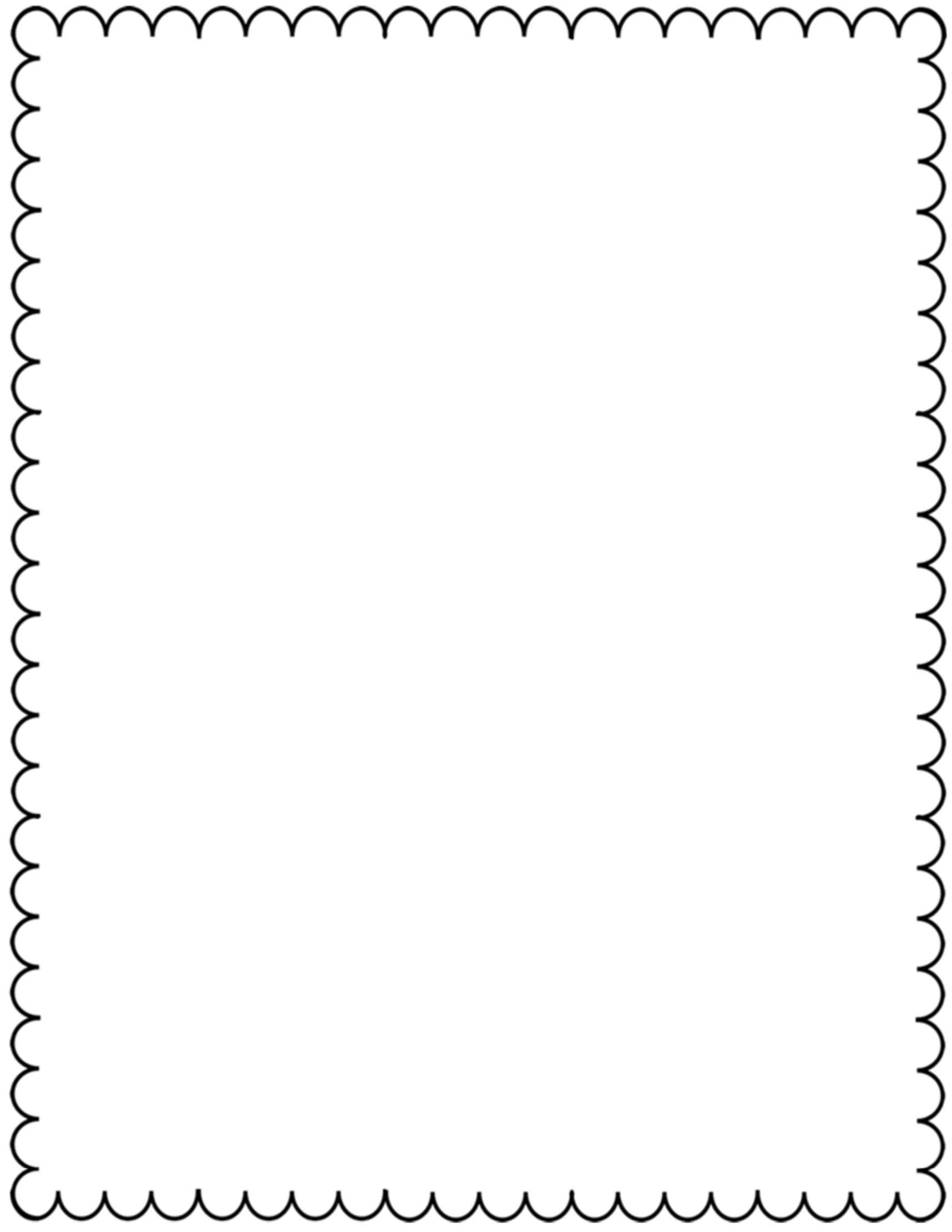 Parent/ Guardian Information
© www.thecurriculumcorner.com
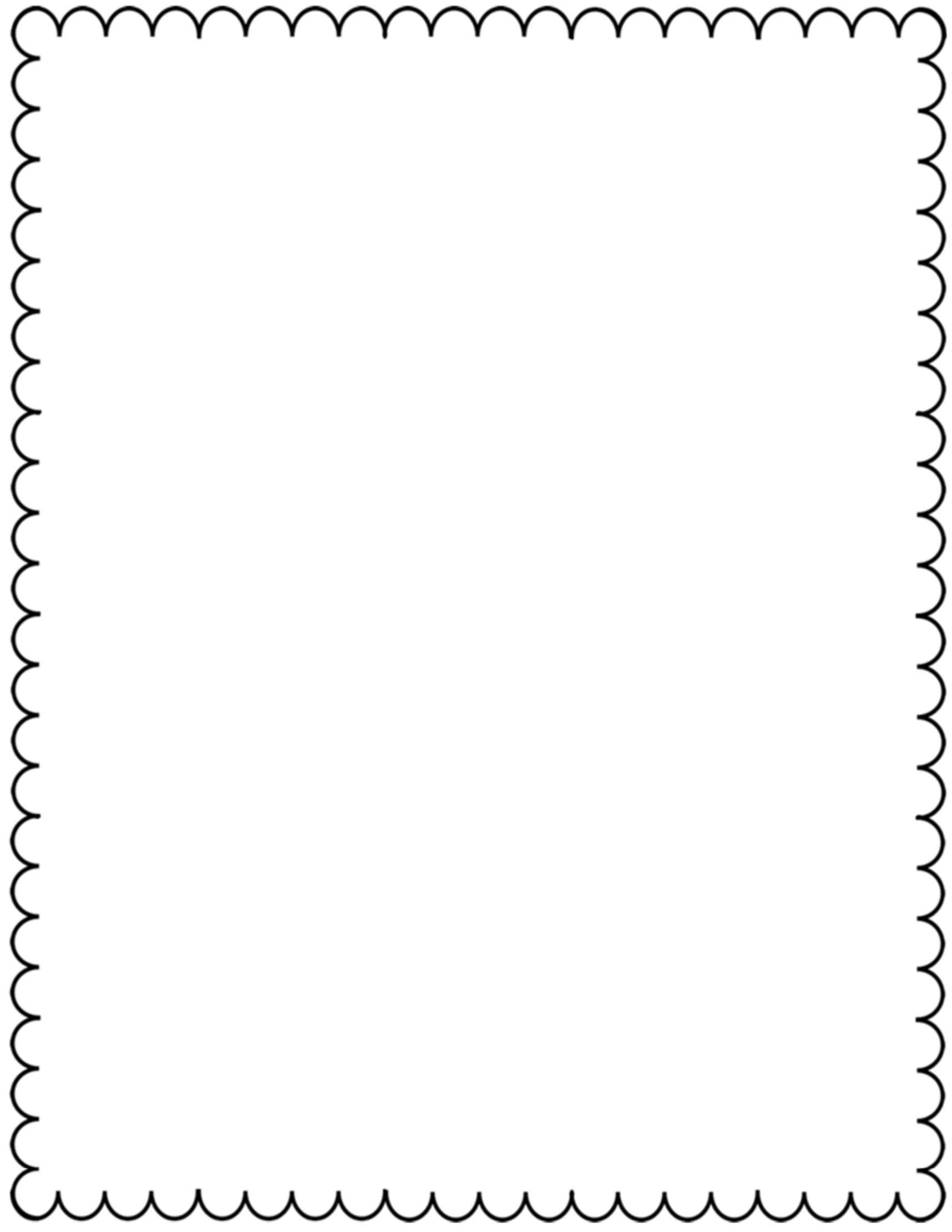 Getting to Know Your Child!
Child’s full name:  ____________________________________

Name your child goes by: ______________________________

Parents/ guardians: ___________________________________

Child lives with: ______________________________________

Birthdate: ________________    Current age:  ________

Languages my child speaks: _____________________________

Hobbies/ extracurricular activities:  ______________________
___________________________________________________

Strengths:  __________________________________________
___________________________________________________

Challenges: __________________________________________
___________________________________________________

Please share anything else that is important for me to know in getting to know your child: _____________________________
___________________________________________________
___________________________________________________
___________________________________________________
© www.thecurriculumcorner.com
Name:
Name:
Name:
© www.thecurriculumcorner.com